ΠΡΟΣΚΛΗΣΗ
Ο Σύνδεσμος Φιλολόγων Λακωνίας, το  Ν.Π.  Πολιτισμού  και  Περιβάλλοντος  Δήμου Σπάρτης  και
 η  Σχολή  Επιστημών  Ανθρώπινης  Κίνησης και Ποιότητας  Ζωής  του Πανεπιστημίου Πελοποννήσου 
 σας προσκαλούν  στην ομιλία 
  του  Γεωργίου Μπαμπινιώτη,  Καθηγητή  Γλωσσολογίας  και  πρώην  Πρύτανη του  Πανεπιστημίου  Αθηνών 
 με θέμα: «Το ελληνικό αλφάβητο σε σχέση με την ελληνική γλώσσα και τον ελληνικό πολιτισμό»
Η ομιλία θα πραγματοποιηθεί το Σάββατο 30 Μαρτίου 2019 και ώρα 7:00   μ.μ. 
στο Αμφιθέατρο του Πανεπιστημίου Πελοποννήσου  στη  Σπάρτη.
Με τιμή
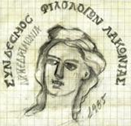 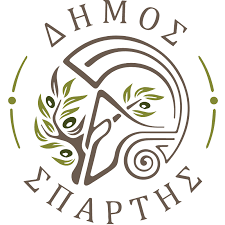 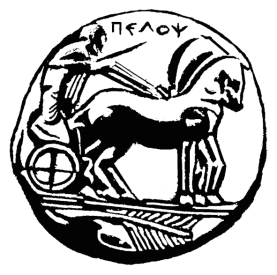 Ο Πρόεδρος του Δ. Σ  Συνδέσμου Φιλολόγων Λακωνίας

Απόστολος Παπατσίρος
Ο Κοσμήτορας  της  Σχολής Επιστημών Ανθρώπινης Κίνησης και Ποιότητας Ζωής του Πανεπιστημίου 
 Πελοποννήσου

Παναγιώτης Αλεξόπουλος
Η Πρόεδρος του Ν. Π. Πολιτισμού και Περιβάλλοντος Δήμου Σπάρτης

Γεωργία Γαλανοπούλου